Nursing research or research nursing? Two separate terms, two separate careersNurse Researcher 17.3 (2010) Johnson S and Stevenson K
[Speaker Notes: The terms 'nursing research' and 'research nursing' are often confused, although the skill sets associated with each occupation are different.]
ICN Code of ethics, 2012
The nurse assumes the major role in determining and implementing acceptable standards of clinical nursing practice
International Council 
of Nurses
http://www.icn.ch/images/stories/documents/publications/free_publications/Code%20of%20Ethics%202012%20for%20web.pdf
Clinical Research in the UK
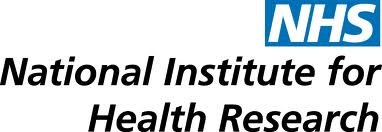 Set up in 2006 to promote research in the NHS.

The mission of the National Institute for Health Research
(NIHR)is to maintain a health research system in which the 
NHS supports outstanding individuals, working in world class
facilities, conducting leading edge research focused on the 
needs of patients and the public.
Clinical Research Nursing in UK
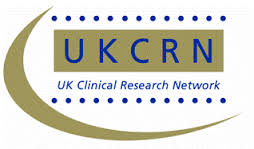 1st August 2007
Recommendations for nursing research careers published 
by the UKCRC Subcommittee for Nurses in Clinical Research
A report was published recommending that a training and support structure should be put in place to enable nurses to work as researchers at different stages of their career.
COMPETENCY FRAMEWORK FOR CLINICAL RESEARCH NURSES
NHS Competency Framework 2006, reviewed 2011
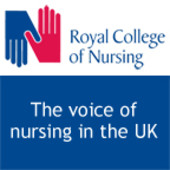 Royal College of Nursing, UK
The RCN Research & Development Governance Group have sponsored an RCN Research Society project:
	‘Capitalising on the contribution of nurses in clinical research’
Capitalising on the contribution of nurses in clinical research
Project vision
Embed clinical research nurses in the RCN
Create an active network offering mentorship, supervision and development of others as part of practice
Identify ‘added value’ of clinical research nurses to clinical research and recruitment to trials
Identify and showcase best practice in Uk NHS research
Network with Association of nursing students and Education forum to use Clinical research facilities for student placements.
The role of the research nurse.
Hill G, MacArthur J (2006) Professional issues associated with the role of the research nurse. Nursing Standard. 20, 39, 41-47. 
Role of research nurse:
Advocate
Educator
Caregiver
Coordinator – care/ research

http://nursingstandard.rcnpublishing.co.uk/archive/article-professional-issues-associated-with-the-role-of-the-research-nurse
Building the foundation for Clinical Research Nursing, USANational Institute of Health Clinical Centre, 2009
http://www.cc.nih.gov/nursing/crn/DOP_document.pdf
Problems associated with the role:
Hill G, MacArthur J (2006) Professional issues associated with the role of the research nurse. Nursing Standard. 20, 39, 41-47. 
Professional isolation – lack of peer support or understanding of the role by the nursing community
Lack of job specific training
Short term contracts
Unpredictable workload

http://nursingstandard.rcnpublishing.co.uk/archive/article-professional-issues-associated-with-the-role-of-the-research-nurse
Recommendations:
Hill G, MacArthur J (2006) Professional issues associated with the role of the research nurse. Nursing Standard. 20, 39, 41-47. 
Research Nurses need to 
Encourage peer support
Disseminate information about the role
Access educational opportunities


http://nursingstandard.rcnpublishing.co.uk/archive/article-professional-issues-associated-with-the-role-of-the-research-nurse
CLINICAL RESEARCH NURSE - SUMMARY
A DEVELOPING ROLE
AN OPPORTUNITY FOR NURSES
DEMANDS CLINICAL AND ACADEMIC SKILLS
HELPS TO DEVELOP HEALTH CARE FOR NOW AND THE FUTURE
Nursing Research
= RESEARCH BY AND FOR NURSES
ICN Code of ethics, 2012
The nurse assumes the major role in determining and implementing acceptable standards of clinical nursing practice
International Council 
of Nurses
http://www.icn.ch/images/stories/documents/publications/free_publications/Code%20of%20Ethics%202012%20for%20web.pdf
Florence Nightingale, 1820 - 1910
A hospital 
	should 
	DO THE SICK 
	NO HARM.
[Speaker Notes: Florence Nightingale used statistics and research to establish how to provide better facilities in hospital, how to improve conditions and recovery of the sick.
She disagreed and argued with medical staff, and brought in her own reforms.
The first thing she did at the hospital in Scutari was to buy a boiler and hire soldier’s wives to run a laundry.


FN campaigned to improve health care for the military. She then expanded and gave expert advice on hospital reform
And the education of nurses to improve conditions.]
What do nurses need to know?
Clinical information about health and disease, treatment and care

Psycho-social information – how is the individual responding to changes in health status?

Organisational information – how does communication flow in the Multi-disciplinary team? Where do resources come from and who is responsible for ordering and storage? Who makes patient appointments/ referrals?
Nursing Research
= PRACTICE CHANGES ...
INFLUENCES ON CHANGING NURSING PRACTICE:
scientific and medical advance
pharmaceutical development
social change
changes to management of healthcare
changed expectations
changed attitudes
role of women
To respond to change, research must provide 
information about:

Direct care – clinical practice
Indirect care – organisation of care
Influence on care – policy initiatives, 
	strategic healthcare planning

	Frasure, J. (2008) Analysis of instruments measuring nurses’ attitudes towards research utilisation: a systematic review. JAN Volume 61 (1) January 2008 pp. 5 - 18
National Institute of Nursing Research, US department of Health and Human Services, 20th anniversary, 2006Changing Practice, Changing Lives: 10 Landmark Nursing Research Studies.
[Speaker Notes: Studies selected and supported by NIHR, because considered to be important.]
Nursing Research
= PRACTICE CHANGES,
WHAT CHANGES HAVE YOU SEEN DURING YOUR CAREER?
from …
to …
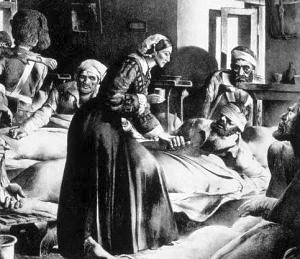 1840s
Treatment:
	‘admitted unconscious with a diagnosis of apoplexy. Cold cloths were applied to his head. Twelve leeches were applied to his temples. A drop of croton oil was placed on his tongue with sugar. A straight jacket was applied. He was given a turpentine enema. An ice bag was placed on his head. Whisky and morphine draught were given at night.’ (Yule, 1999. P150)

	Yule, B., (1999) Matrons, Medics and Maladies. Edinburgh Royal Infirmary in the 1840s. Tuckwell Press.
1930s
Treatments:

‘for hypertension: special attention is necessary to the state of the bowels, and
good action of the skin should be secured by daily baths. Spa treatment is 
often most valuable, but must be under strict medical supervision.’ p. 276.

‘for diarrhoea: the patient should retire to bed and take 1oz. of castor oil, 
which is best given in brandy or orange juice.’ p. 218.

‘for sea sickness: to avoid retching  .. champagne for those who can afford 
it, ginger ale and brandy or brandy and soda for all others. The bubbles
in these liquids are sedative to the gastric mucous membrane and the alcohol 
is a rapidly absorbable food for the heart.’ p. 370. 
(Meredith, 1935.)


Meredith, H., (1935) The Modern Home Doctor. Daily Express Publications.
1960s
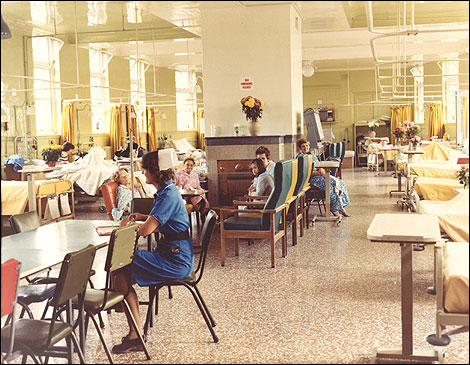 1930s
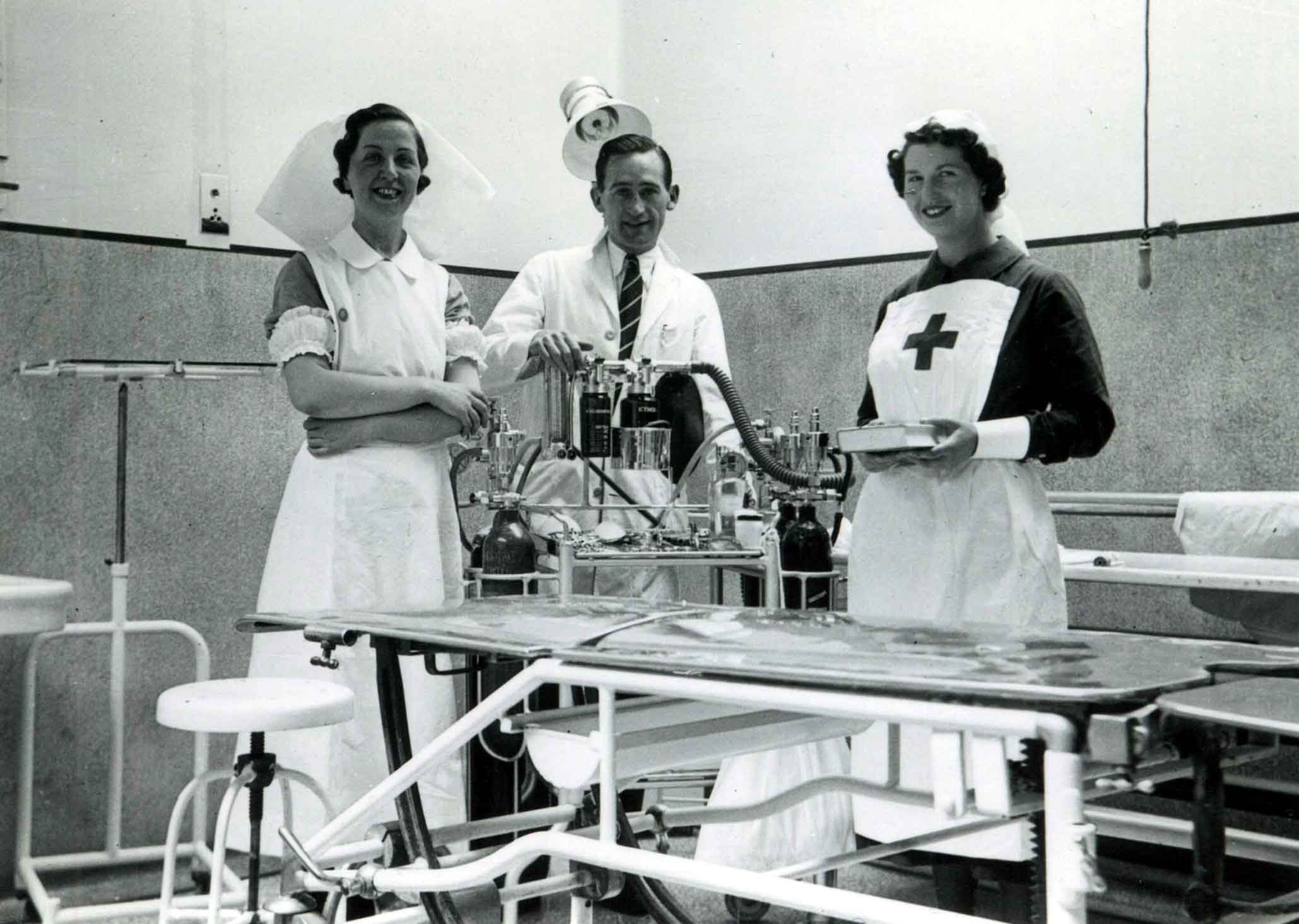 Visiting times
Use of antiseptic gel at ward door
Length of hospital stay (dependency ratio)
Bedrest
Wound care
Uniforms –what you wear, who provides it, who washes it
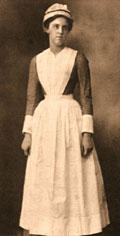 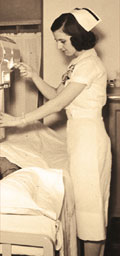 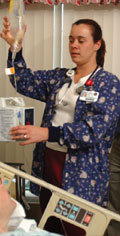 2005
1900
1950
change to practice must be based on evidence to ensure that quality is maintained...

	maintaining quality therefore requires the nurse to be aware of, to understand and to implement research findings
Barriers to accessing research information:
time
availability of information
information hard to understand
confidence in judging quality of information



	Gerrish & Clayton, J. (2004) Promoting evidence based practice; an organisational approach, Journal of Nursing Management, 12, pp 114 - 123.
Understanding - 
Skills needed to evaluate research – 
to assess quality/ feasibility/ whether appropriate for YOUR practice
Research is a tool for quality improvements in nursing
Nursing Research
Nursing now part of the academic world
Nurses learn about research as students
Post graduate opportunities are increasing
Nurses are undertaking research
Nurses publish
Developing the Role of the Clinical Academic Researcher in the Nursing, Midwifery and Allied Health Professions, UK, DoH 2012
http://www.dh.gov.uk/prod_consum_dh/groups/dh_digitalassets/@dh/@en/documents/
digitalasset/dh_133094.pdf

‘developing the best clinical academics requires national oversight, strategic vision and political commitment, underpinned by focused local implementation’
Building capacity for nurse-led researchInternational Nursing Review; Vol 56., 1, pp 88–94, March 2009N. Edwards RN, PhD1, J. Webber RN, PhD3, J. Mill RN, PhD4, E. Kahwa RN, PhD5, S. Roelofs MA 2
Aim:  To discuss factors that have influenced the development of research capacity among nurses in lower and middle-income countries (LMICs)

Findings: Factors limiting nurses' involvement in research include hierarchies of power among disciplines, scarce resources, a lack of graduate and post-graduate education opportunities, few senior mentors, and prolonged underfunding of nursing research.
South Africa Nurses’ Council Nursing Strategy 2008.
‘Research into the relevance of theory to practice should be commissioned at regular intervals in order to guide nursing practice. Research activity in the nursing profession and among nursing educators and professionals will need special attention, as it is critical to the sustainability of the profession.’ Page 13.
Strategic focus area; 
Improve research capacity of nurses
Conduct extensive training in research methodology
Facilitate nursing research amongst academic institutions and health facilities
Attract young nurses to nursing academia
Develop nurse academics/ teachers
Research in clinical practice ...
Research in academic world of nurses ...
Reflection Network http://www.reflection-network.eu/index.php
REFLECTION is a network of researchers working in Europe to improve the evidence which underpins nursing interventions.
2013 – Systematic Review of European Nursing Research, conducted by the Reflection network
A systematic review of research reports in (European) nursing aiming to provide REFLECTION with a baseline against which to judge its success in transforming nursing research
Systematic review of nursing research in Europe:223 published reports from 21 European countries
193 (86.6%) reported studies were of primary research only, 30 (13.5%) of secondary research and three (1.4%) a mix of primary and secondary.
Systematic review of nursing research in Europe:223 published reports from 21 European countries
Methodological description was often poor, misleading or even absent.
Systematic review of nursing research in Europe:223 published reports from 21 European countries
One hundred (44.8%) articles reported observational studies, 87 (39.0%) qualitative studies. We found 26 (11.7%) articles reporting experimental studies, ten (4.5%) were randomised controlled trials.
Systematic review of nursing research in Europe:223 published reports from 21 European countries
Seventy-six (34.1%) articles reported studies into nursing interventions.
Presented in Oslo at the European Academy of Nursing Science winter scientific summit, January 2014. Publication to follow.
What nurses say about a career in research:(taken from Global Research Nurses’ competition, 2013)
Skills that nurses have that are used in research
 
Communication with participants (patients) and the research team (MDT)
Expertise in advocacy 
Patient education skills
Clinical care of study participants, holistic care
Awareness of needs of participants
Rapport with participants, gain trust
Problem solving approach
Assessment skills
Documentation skills
Research management skills, understanding research process – SOPs, recruitment, retention, ensure compliance with protocols, support and safety of patients, IT skills, interpretation of lab results

“Gives clinical research a human face” Jean Redi Briones – Philippines.
What nurses say about a career in research:(taken from Global Research Nurses’ competition, 2013)
Barriers faced by nurses doing research 
Lack of motivation – research not seen as relevant
Lack of research skills
Lack of recognition of role
Role conflict
Lack of time – demands of workload
Lack of confidence
Gap between clinical and academic spheres within the profession
What nurses say about a career in research:(taken from Global Research Nurses’ competition, 2013)
What nurses need in order to be more involved in research

Confidence
Mentoring
Support – academic training and professional support
Curriculum change
More autonomy
Pay and conditions, reduced clinical workload, more nurses
Resources
Inclusion in the whole of the research process - inclusion in reporting and disseminating results as well as managing the study day to day
Networking, sharing experiences
Reassurance
Need to recognise the need for research - motivation
Summary –
Nurse recognise the need to use research findings to ensure quality care
Nurses want to be part of research
Opportunities exist for nurses in research
Nursing research must continue to provide evidence for practice
references
Culture, context and community: ethical considerations for global nursing research
J.N. Harrowing RN, PhD,*,   J. Mill RN, PhD,     J. Spiers RN, PhD,  J. Kulig RN, DNSC,     W. Kipp MD
International Nursing Review, Volume 57, Issue 1, pages 70–77, March 2010
http://onlinelibrary.wiley.com/doi/10.1111/j.1466-7657.2009.00766.x/full
 
The Role of the Research Nurse in Hospital Based Oncology Trials
Kathleen Mais
Oncology News, Vol 1, 3 Oct – Nov 2006
http://www.oncologynews.biz/pdf/oct_nov/ON_ON06_19.pdf

Forms of benefit sharing in global health research undertaken in resource poor settings: a qualitative study of stakeholders' views in Kenya
Geoffrey M Lairumbi, Michael Parker, Raymond Fitzpatrick, and Michael C English
Bio-med Central; http://www.peh-med.com/content/7/1/7

T